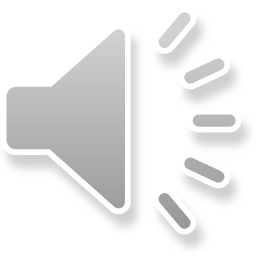 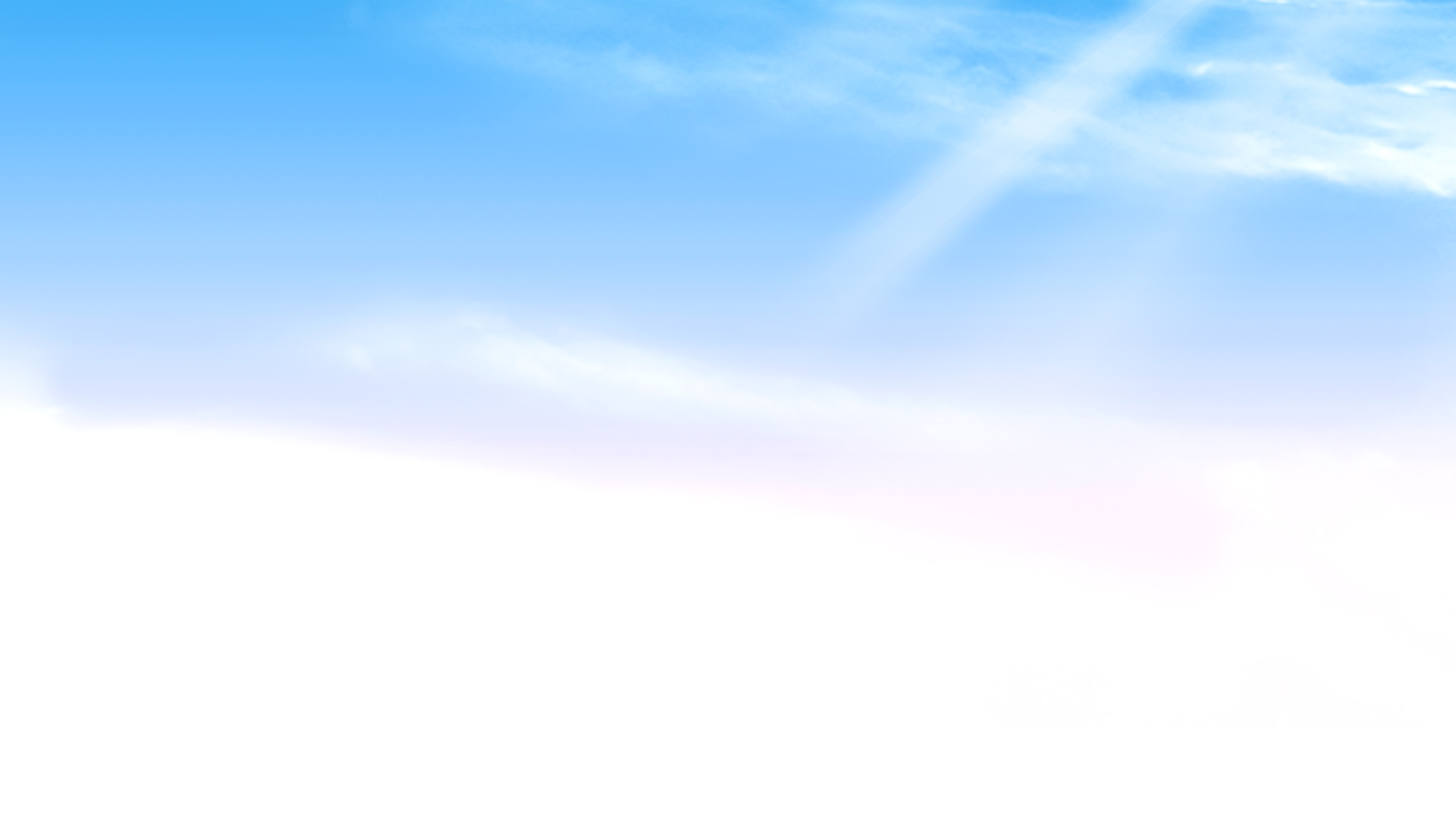 Bài 8: 
THỰC HÀNH LẮP GHÉP, XẾP HÌNH
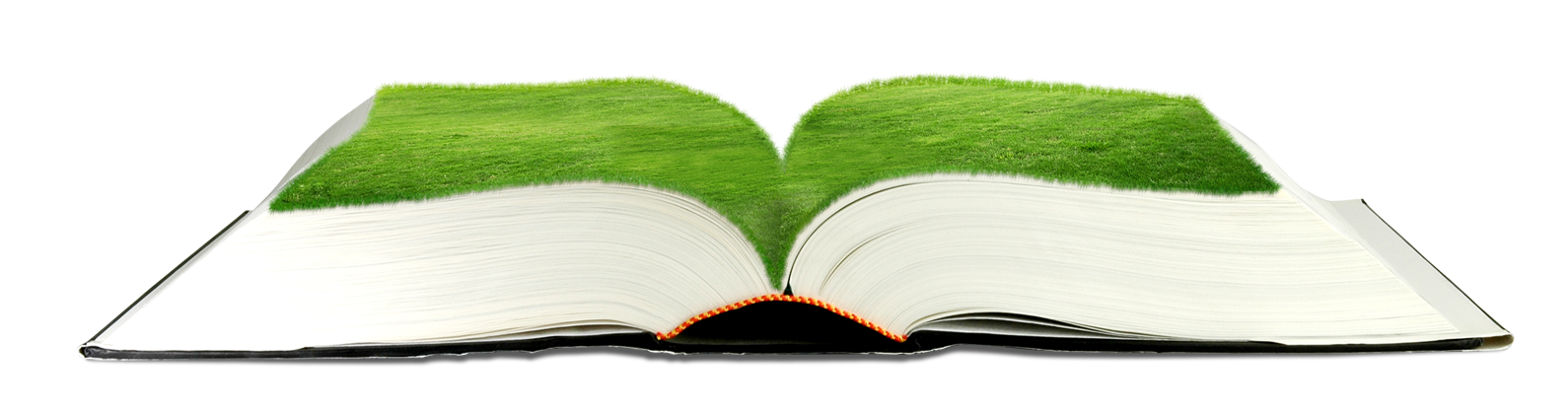 Giáo viên: PHẠM THỊ TÂM
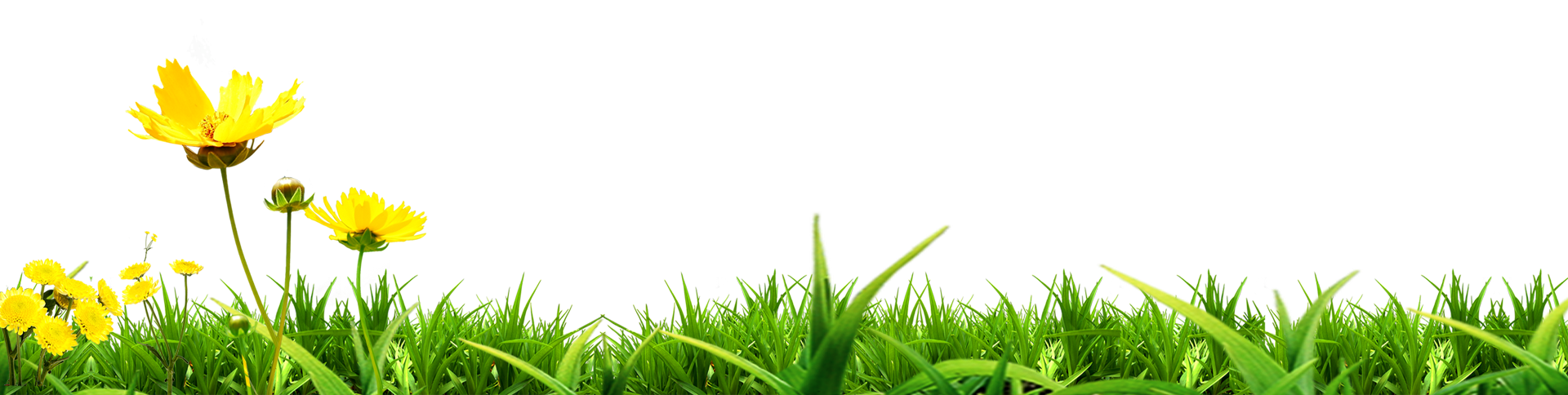 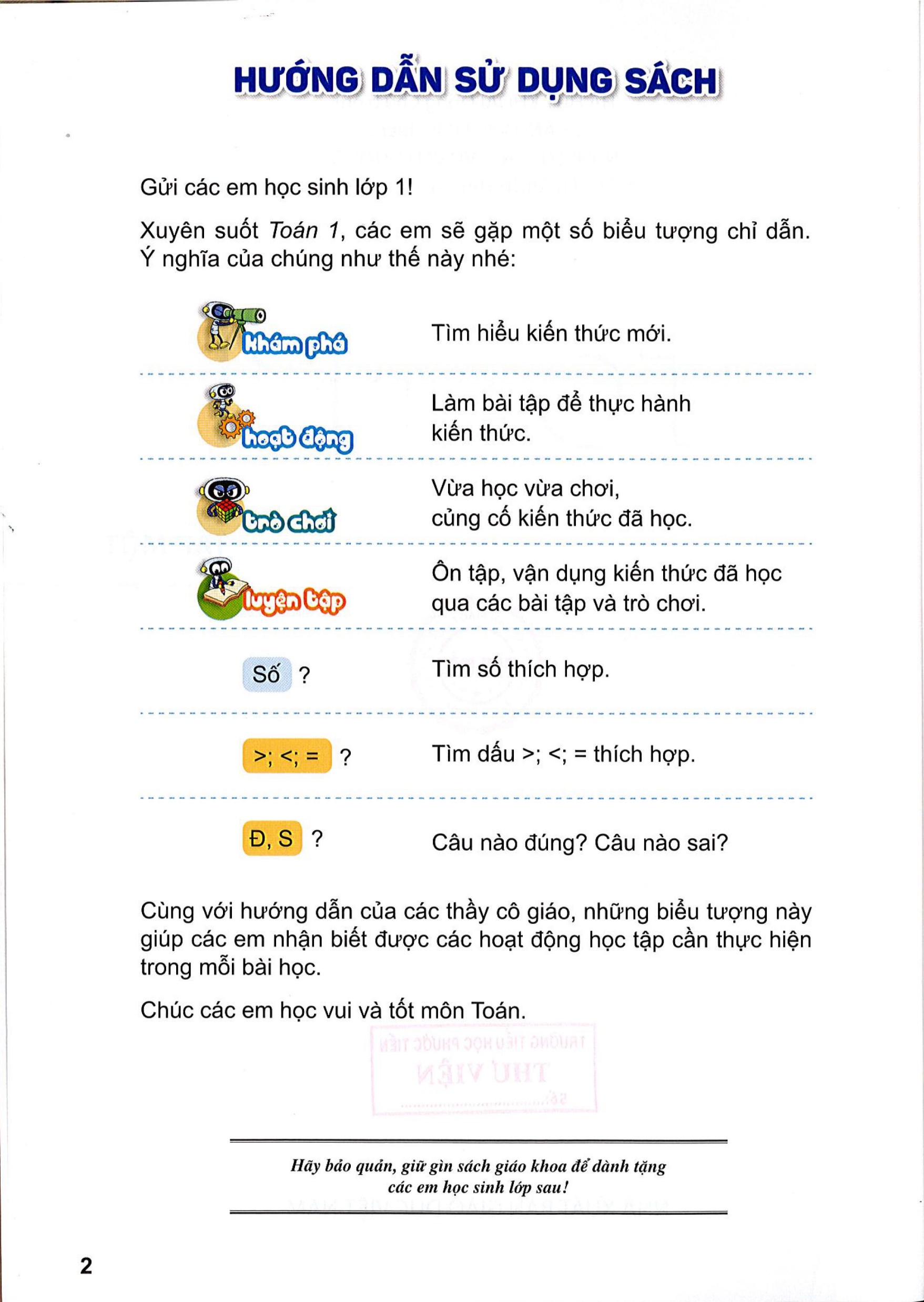 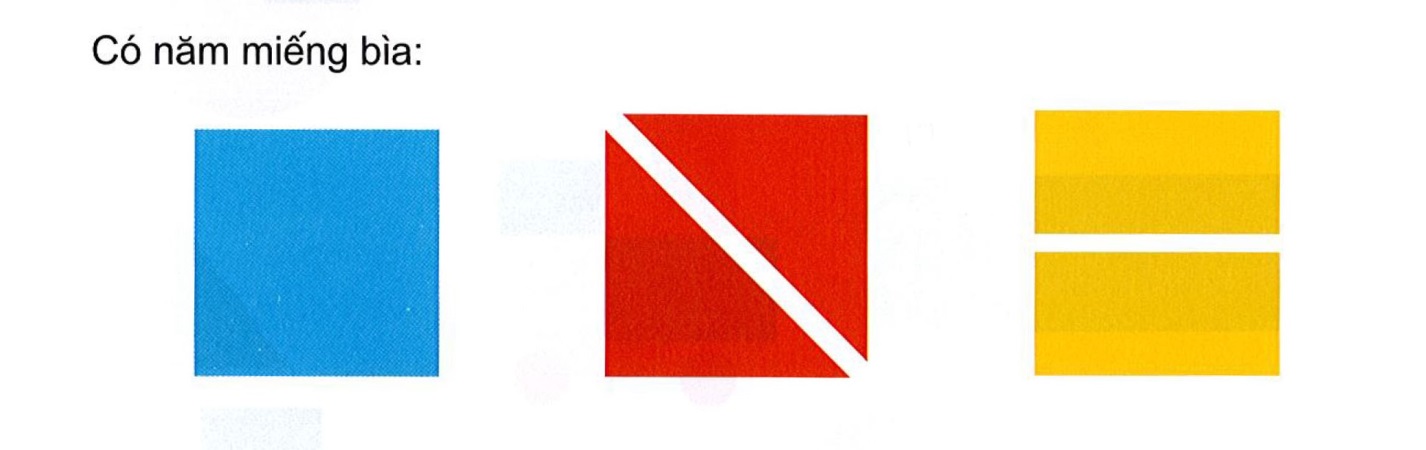 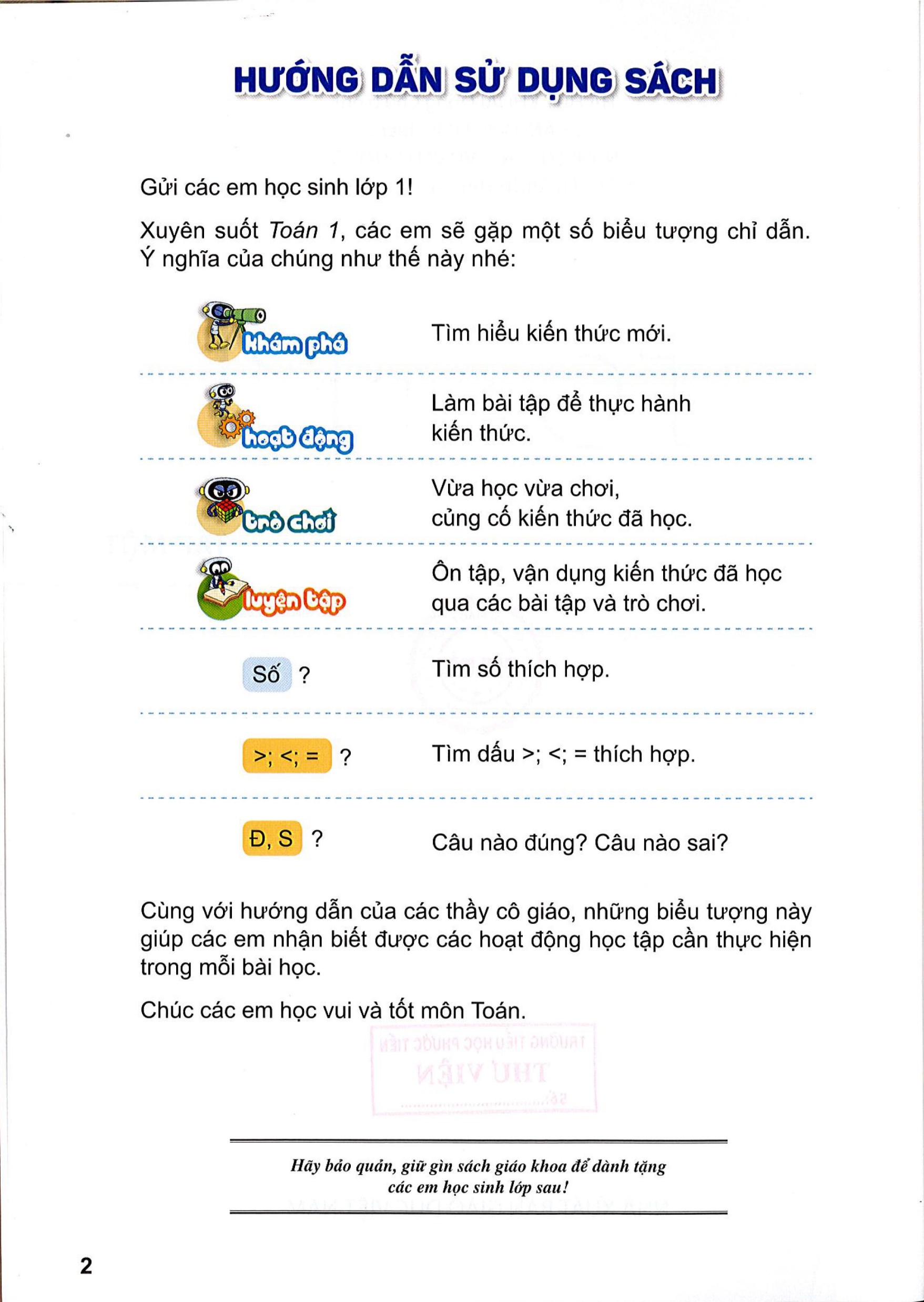 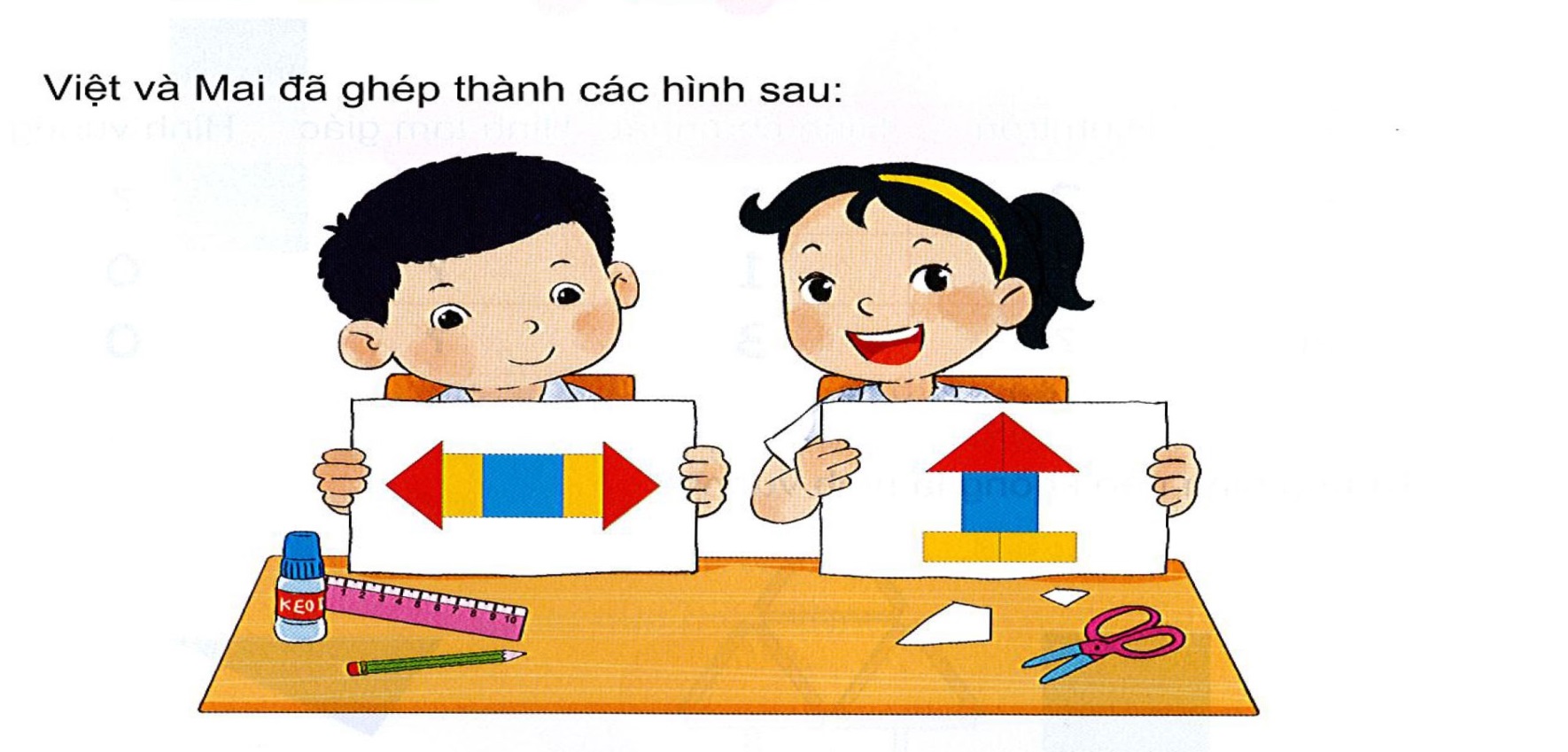 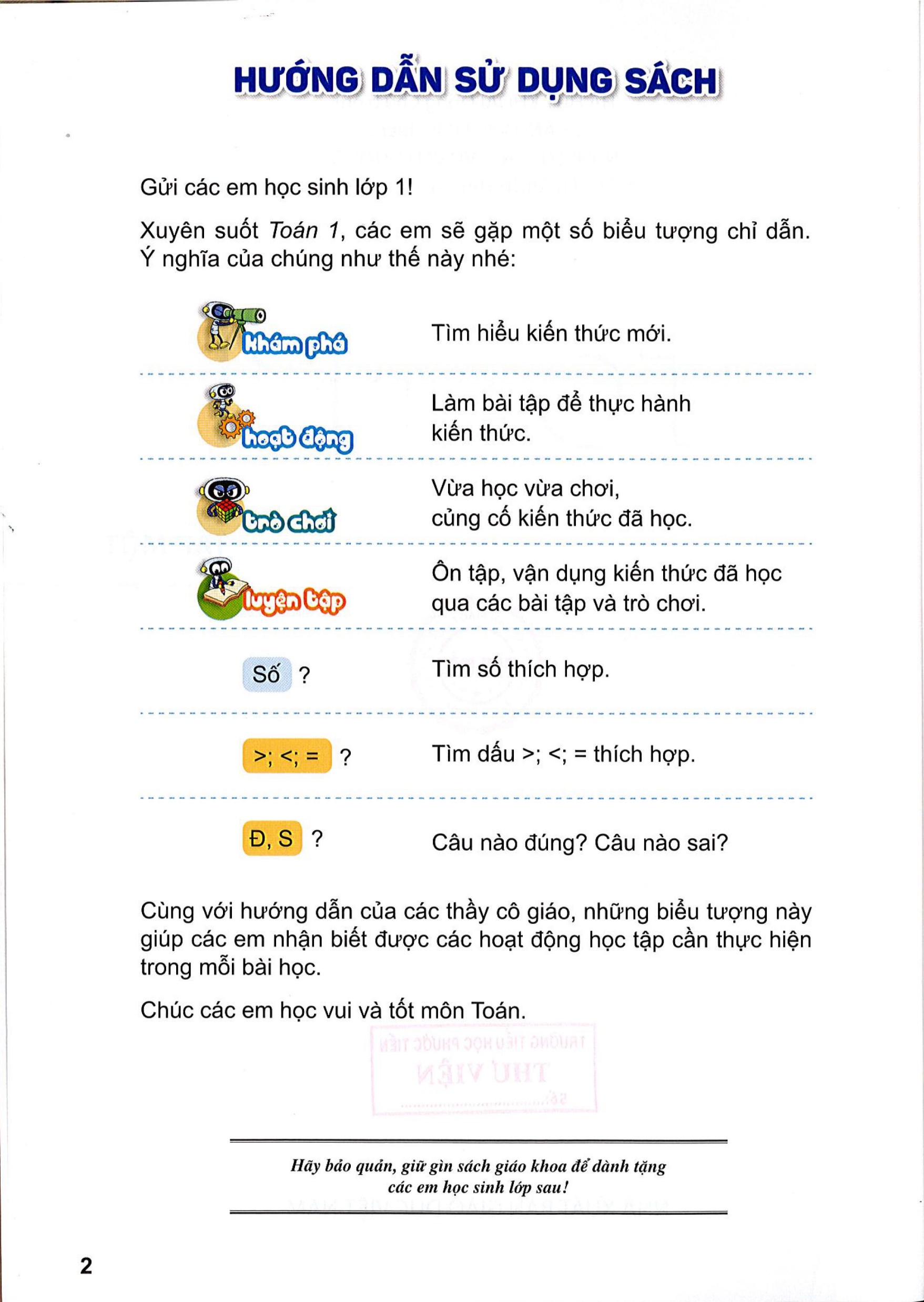 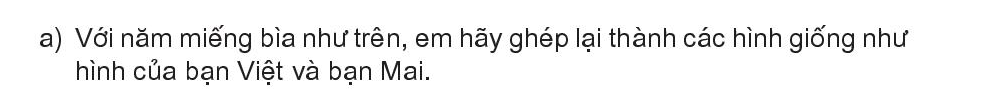 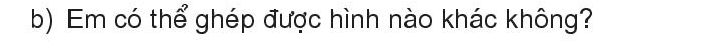 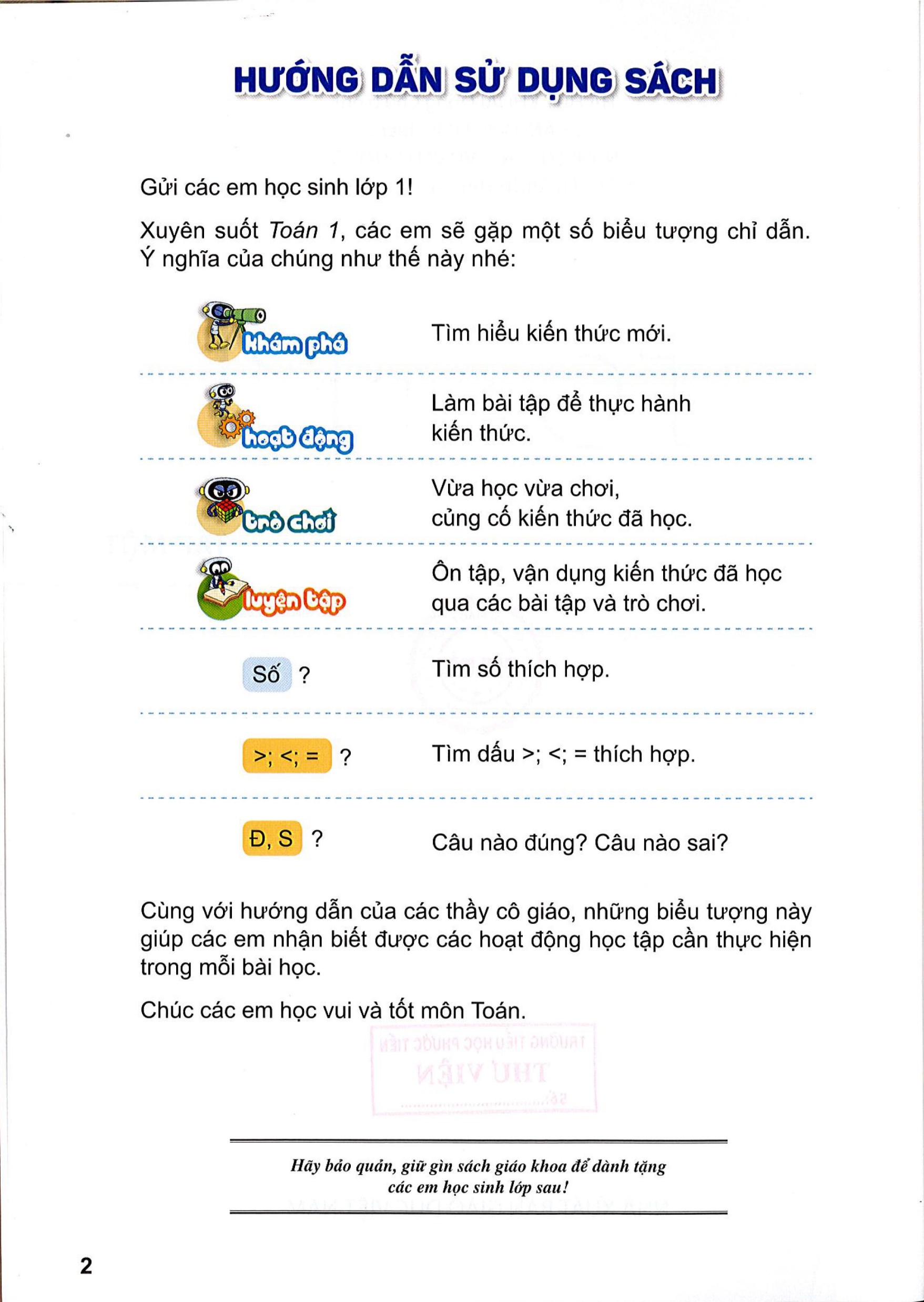 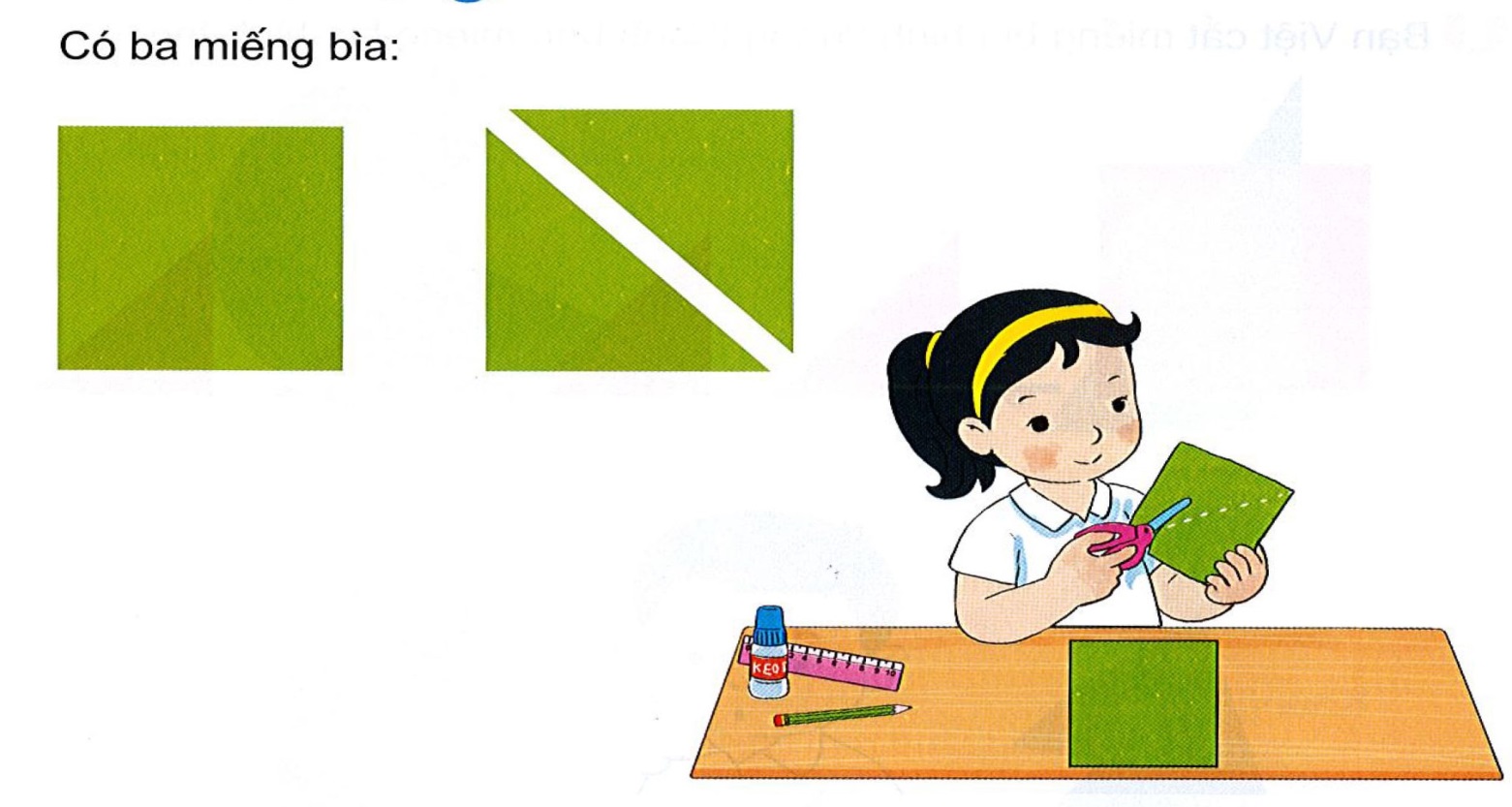 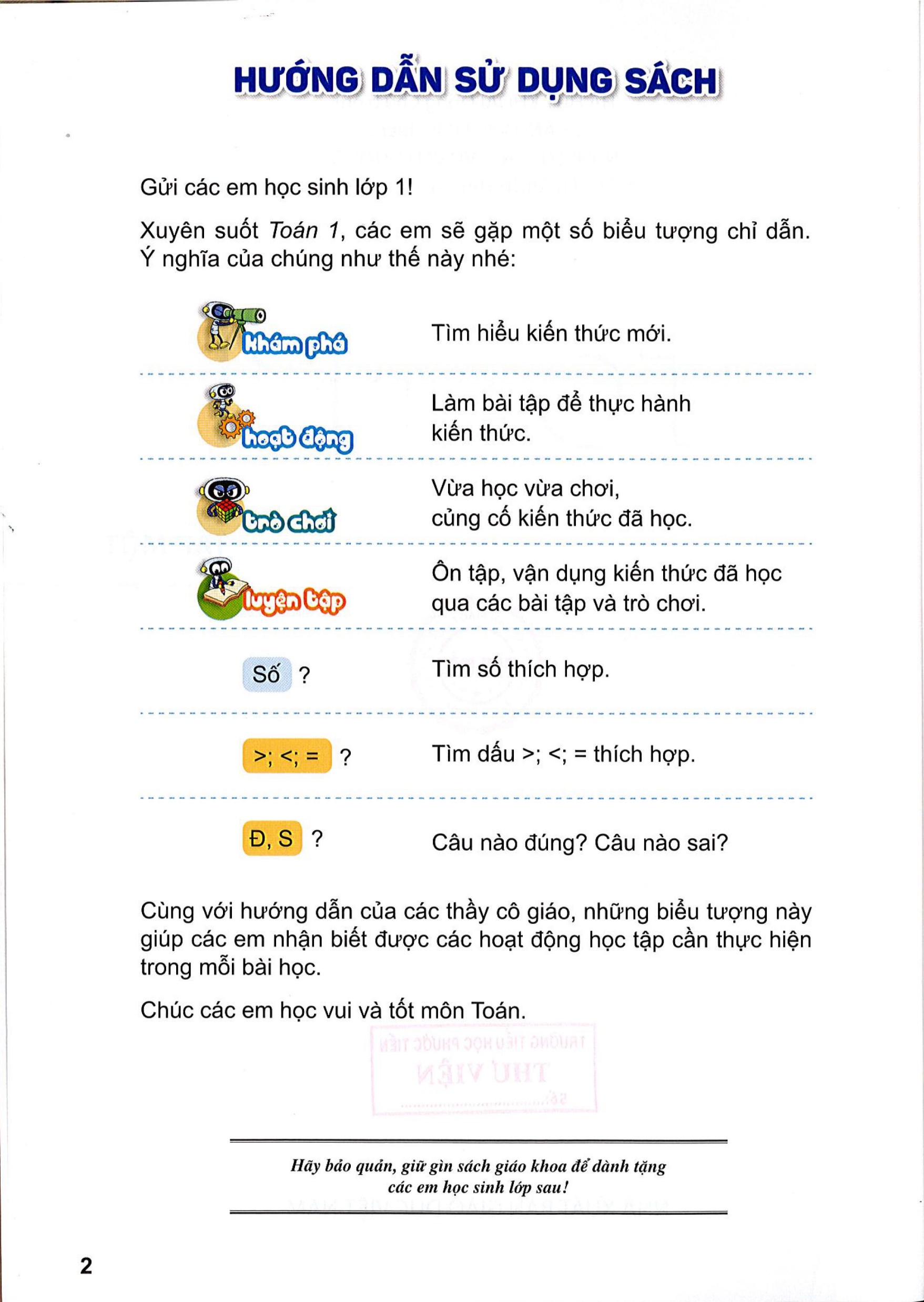 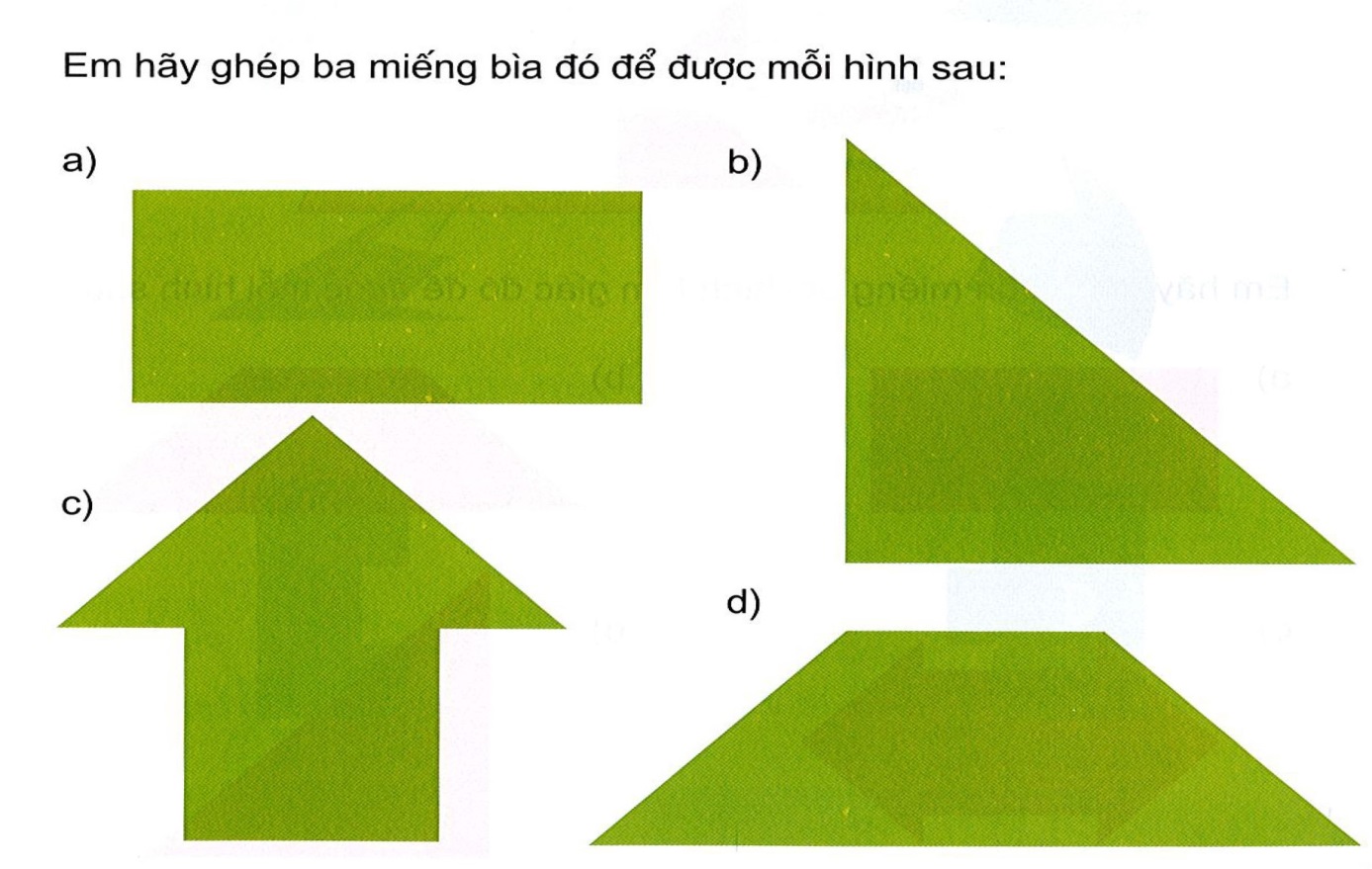 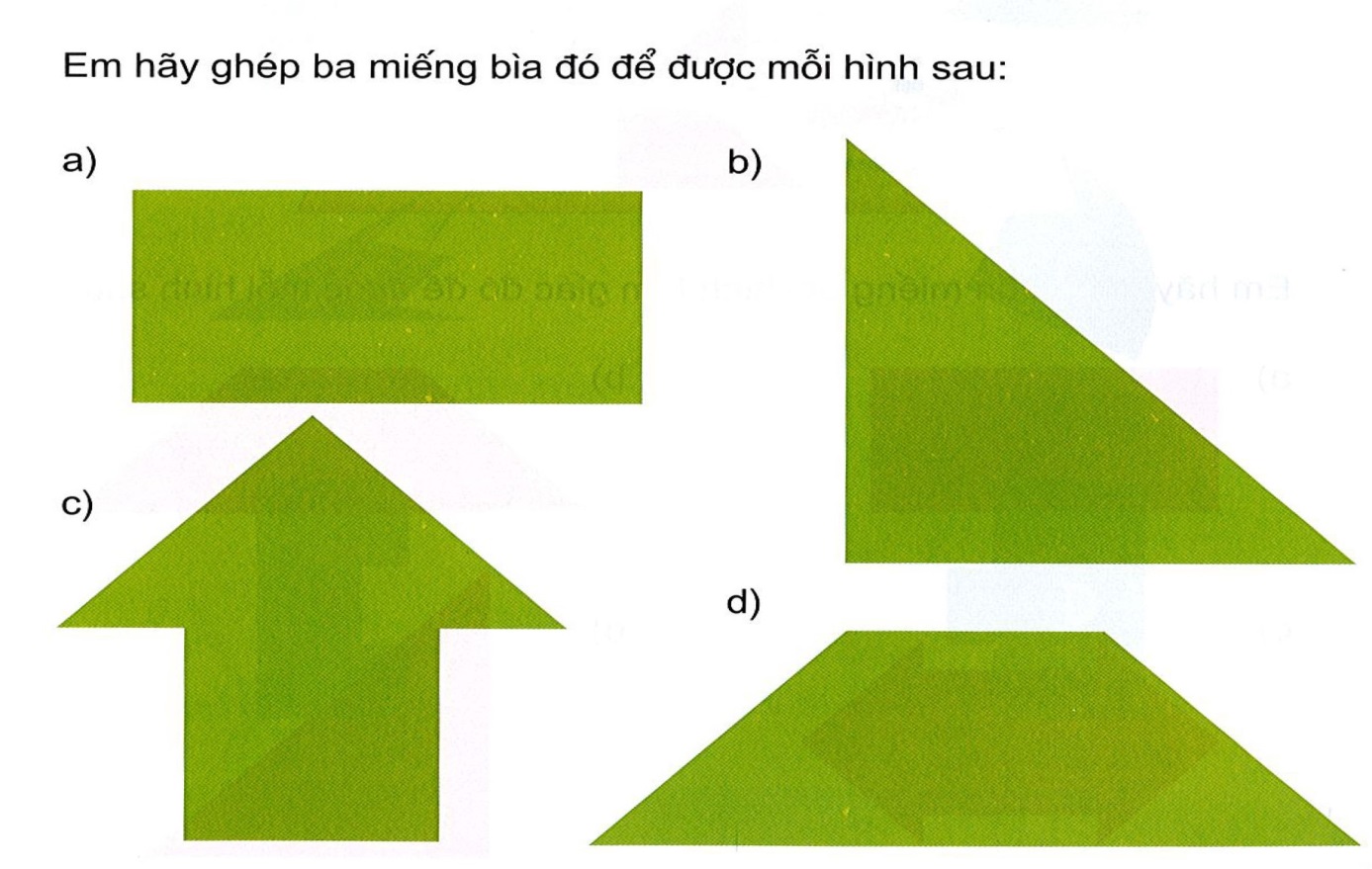 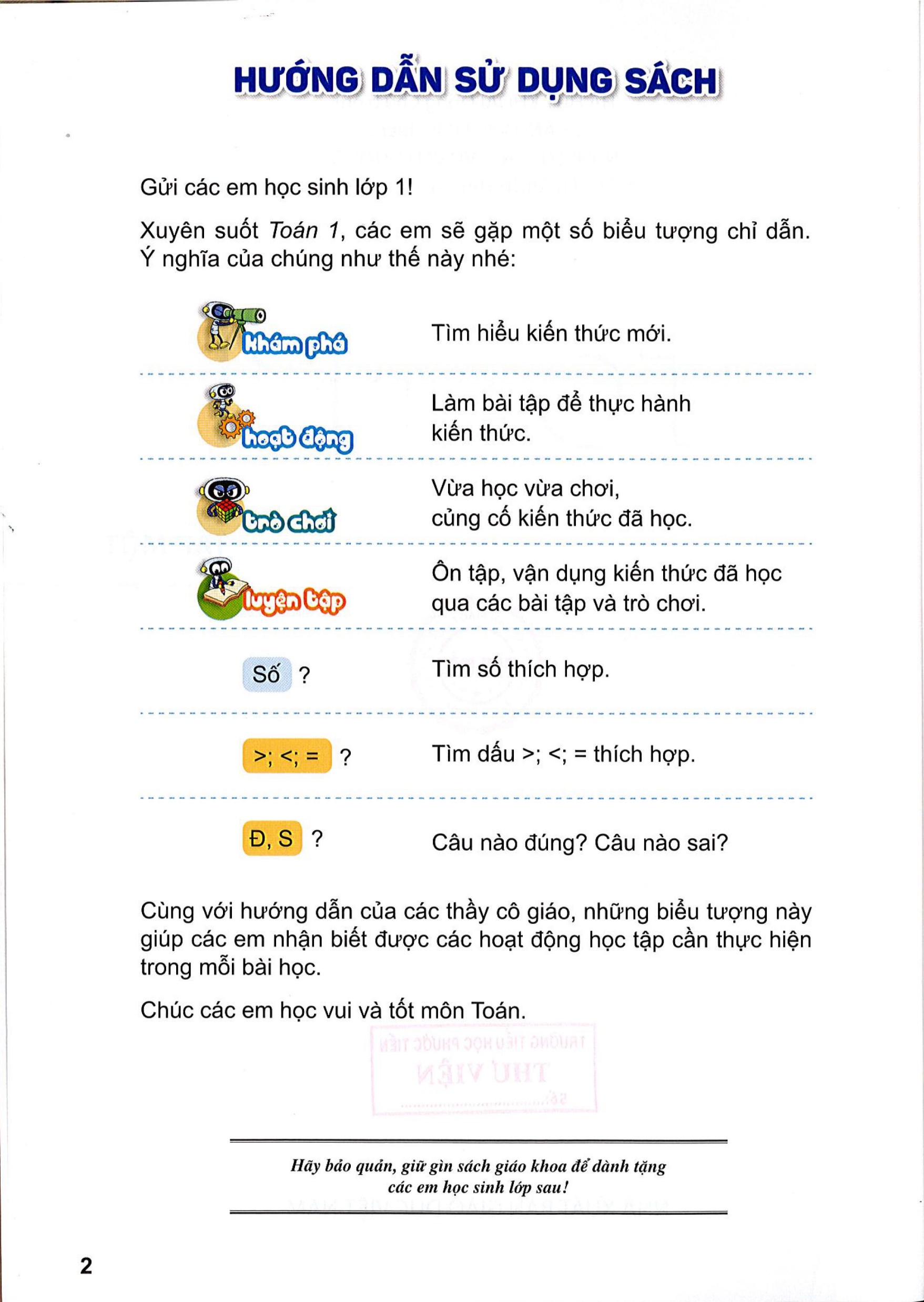 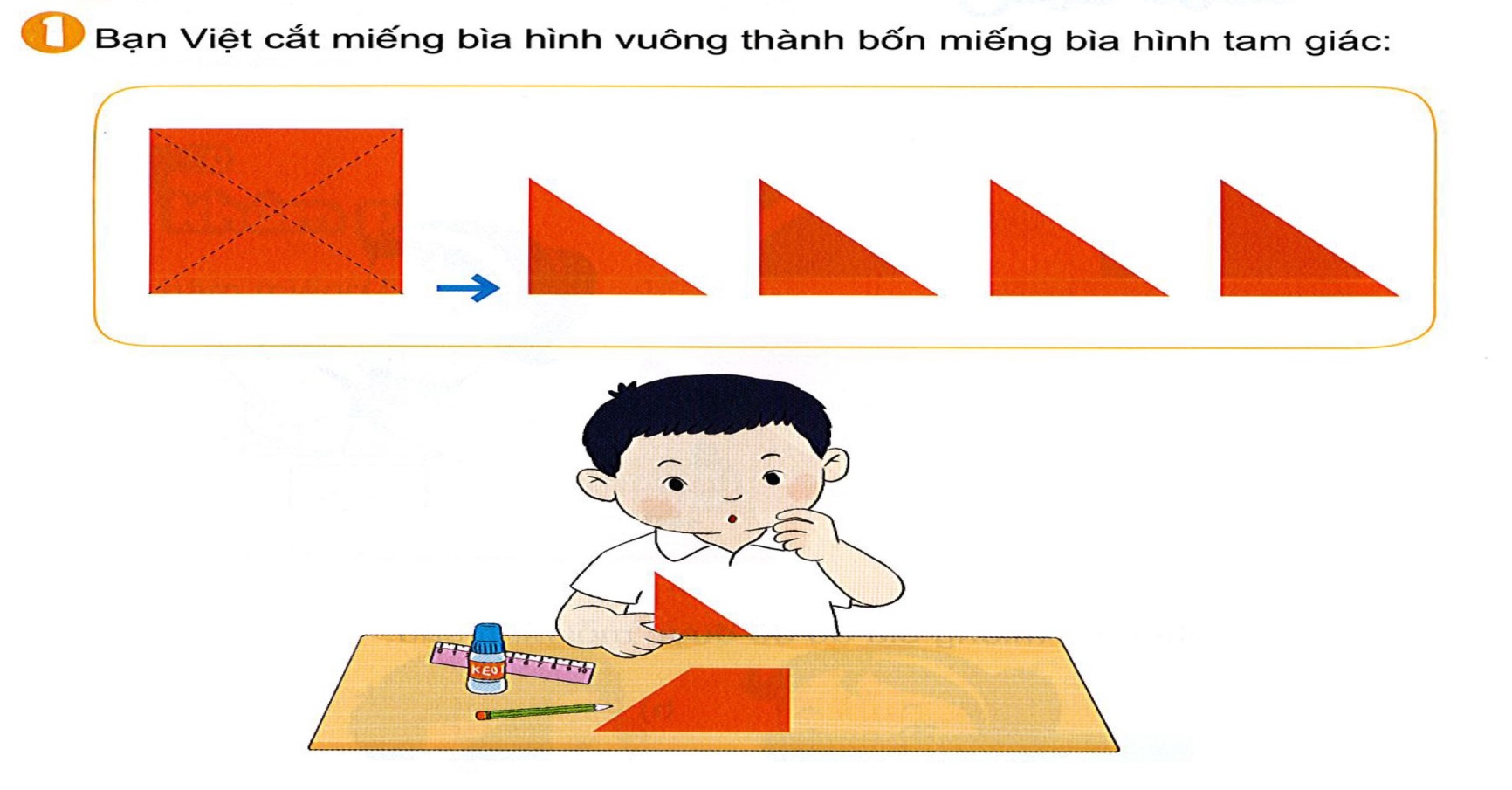 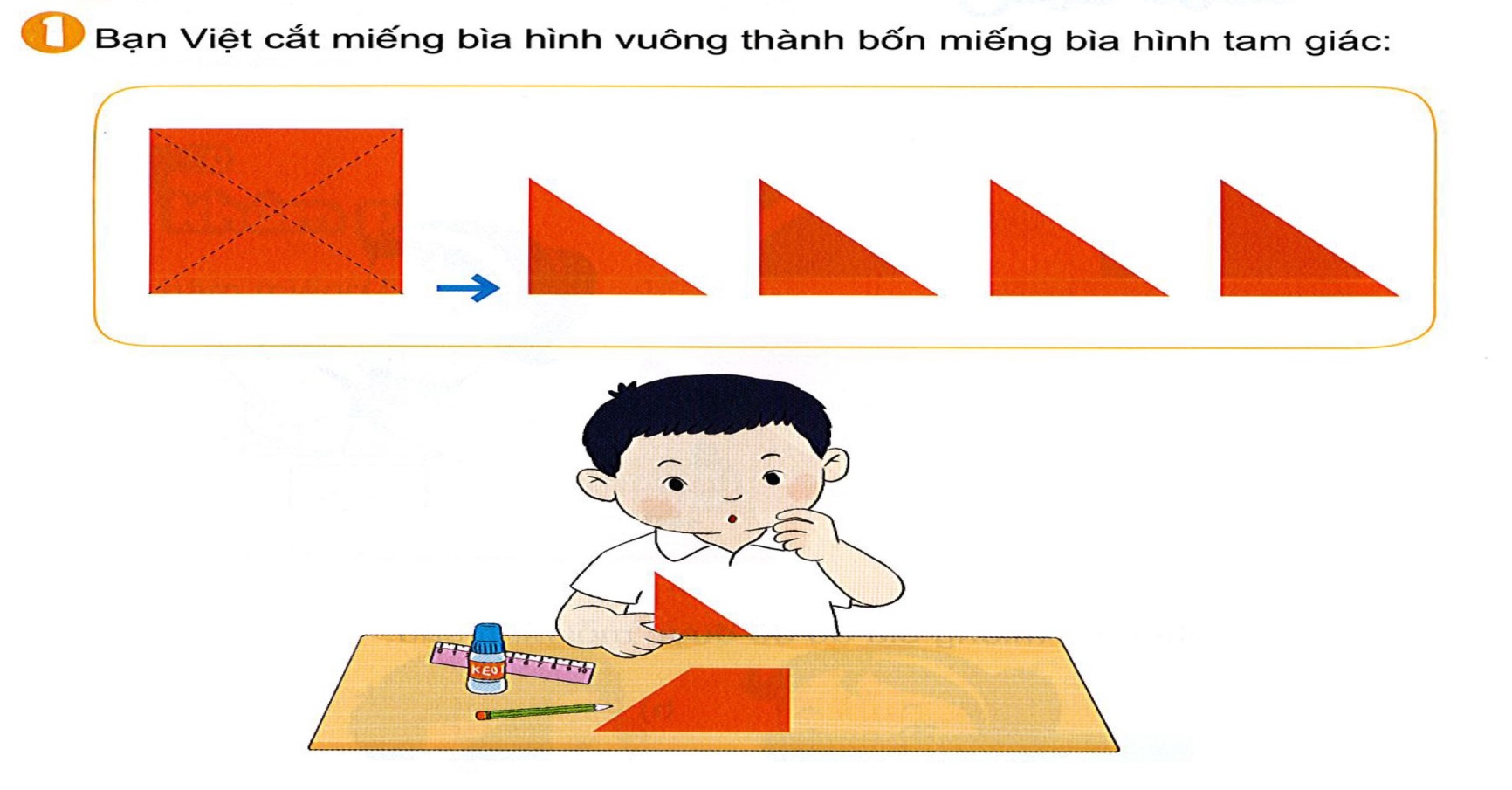 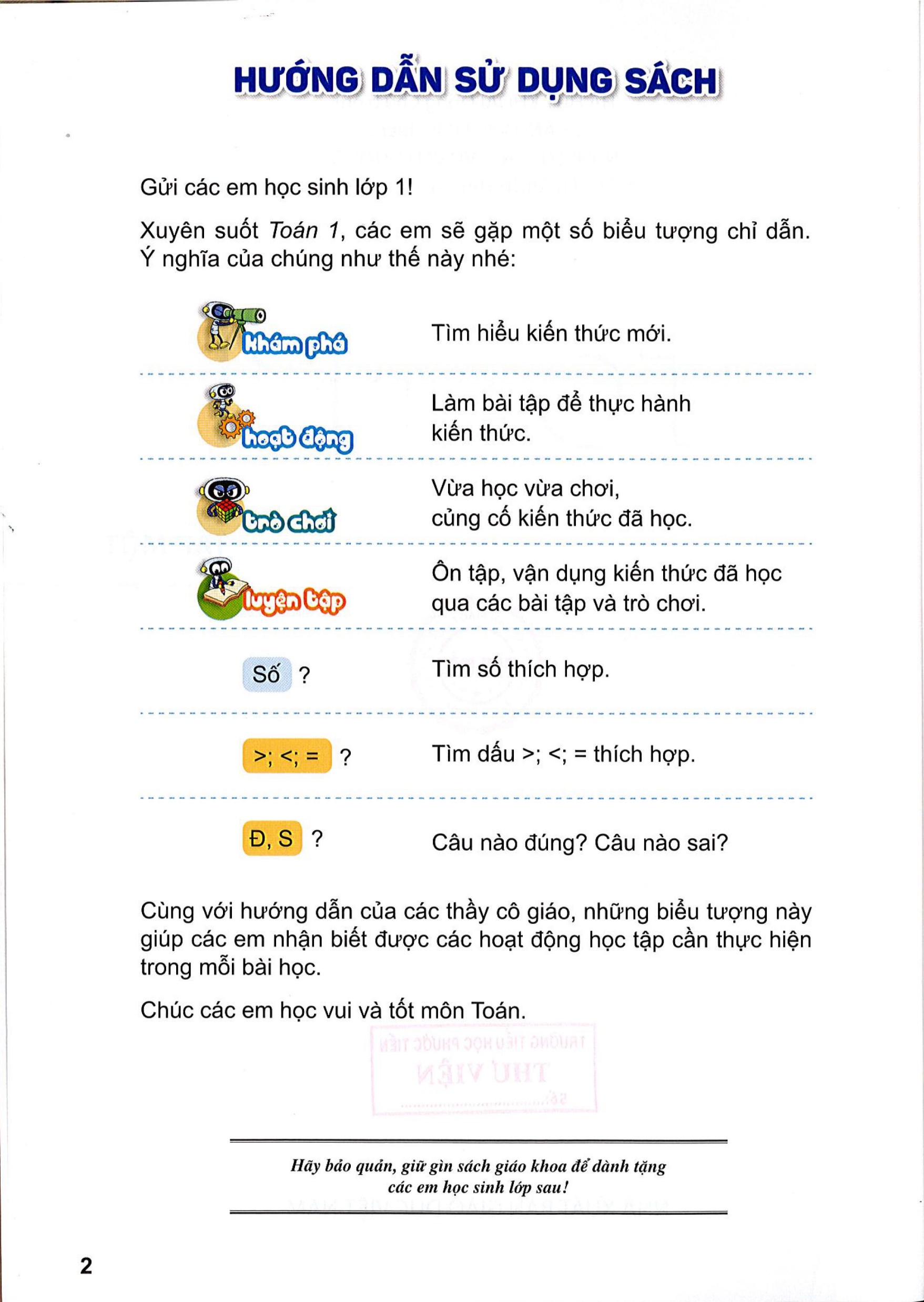 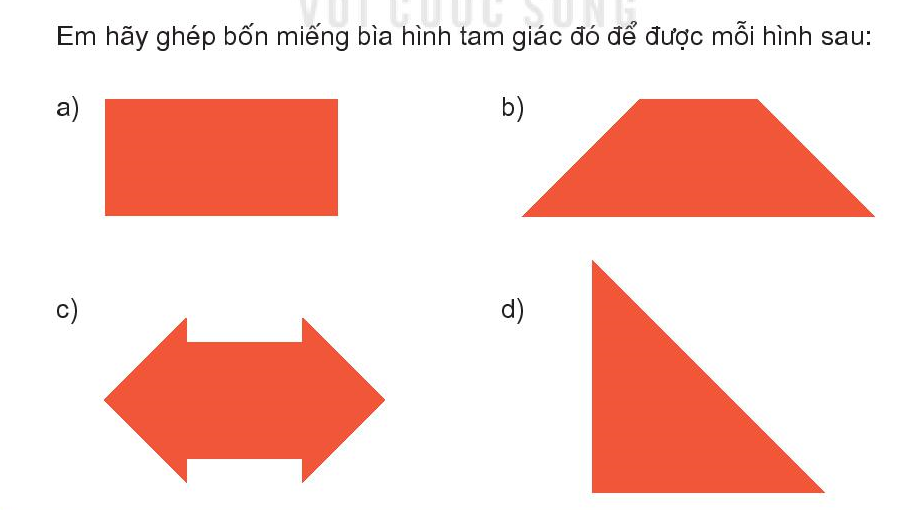 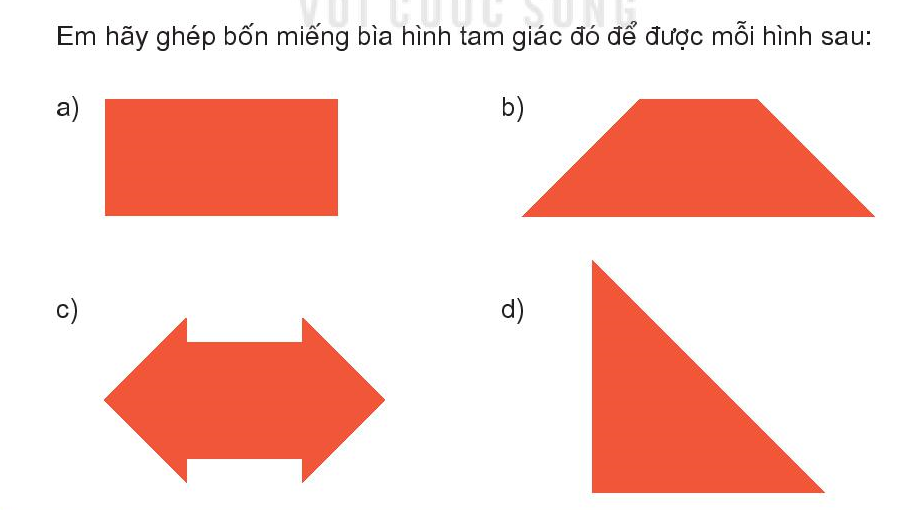 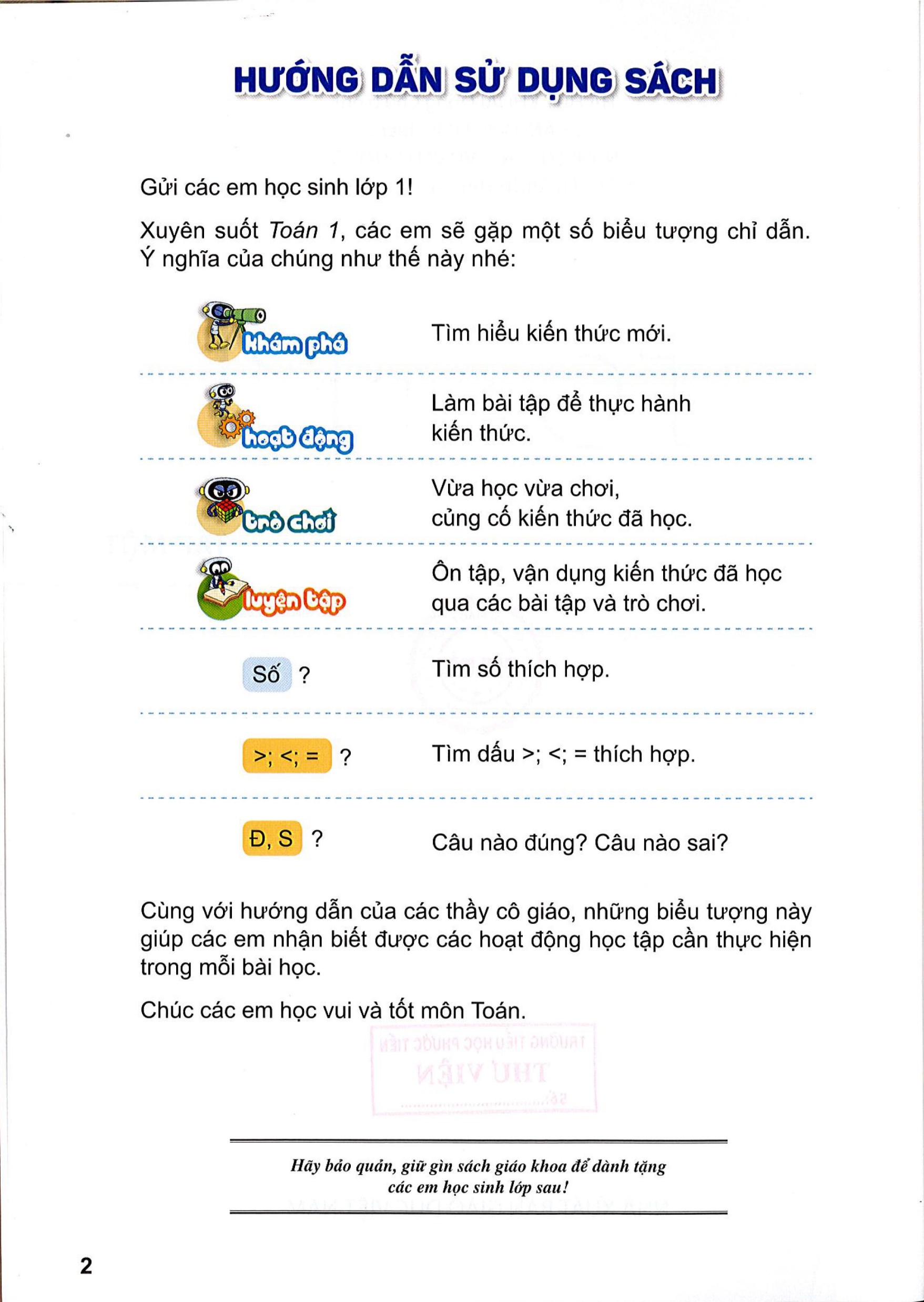 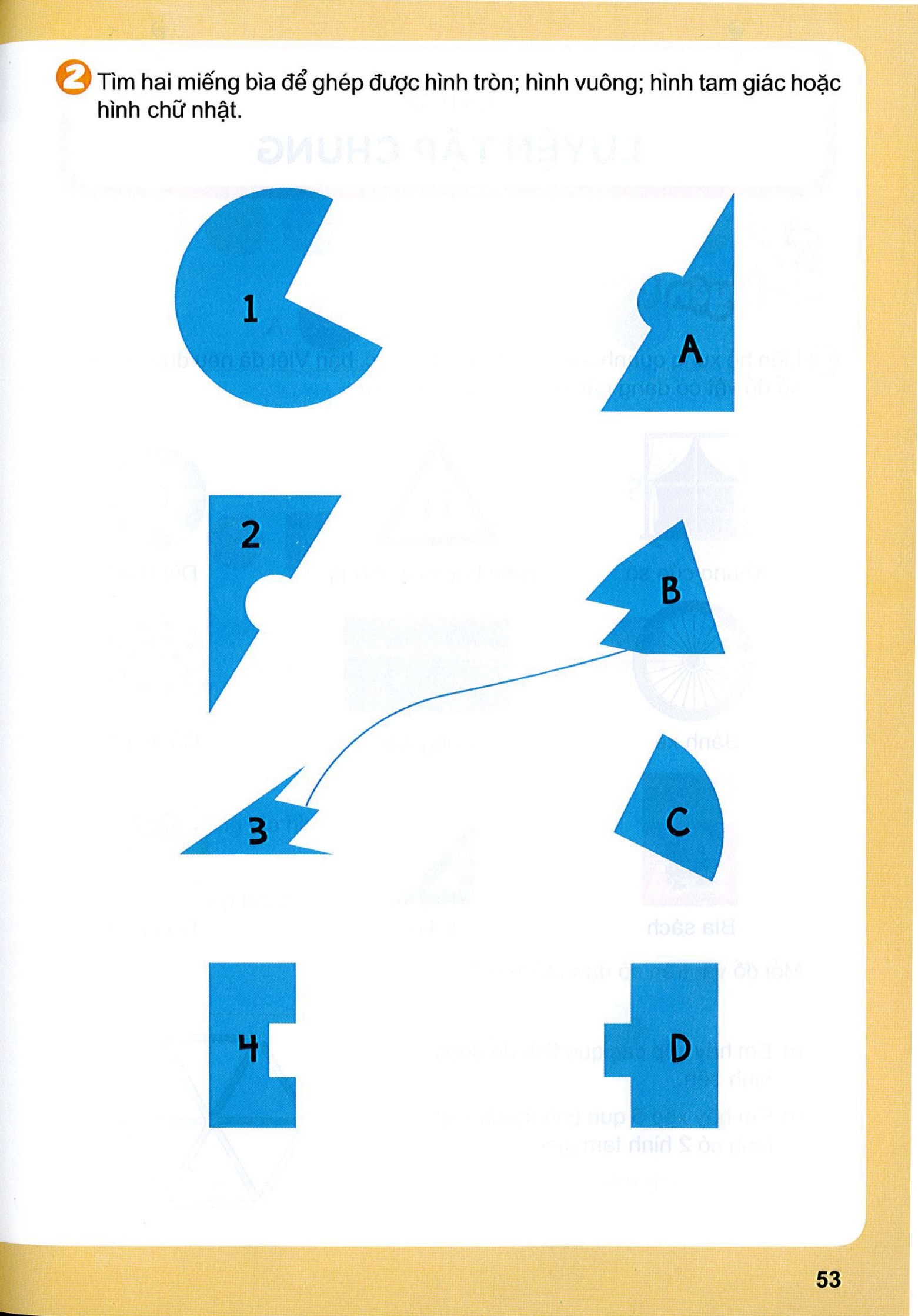 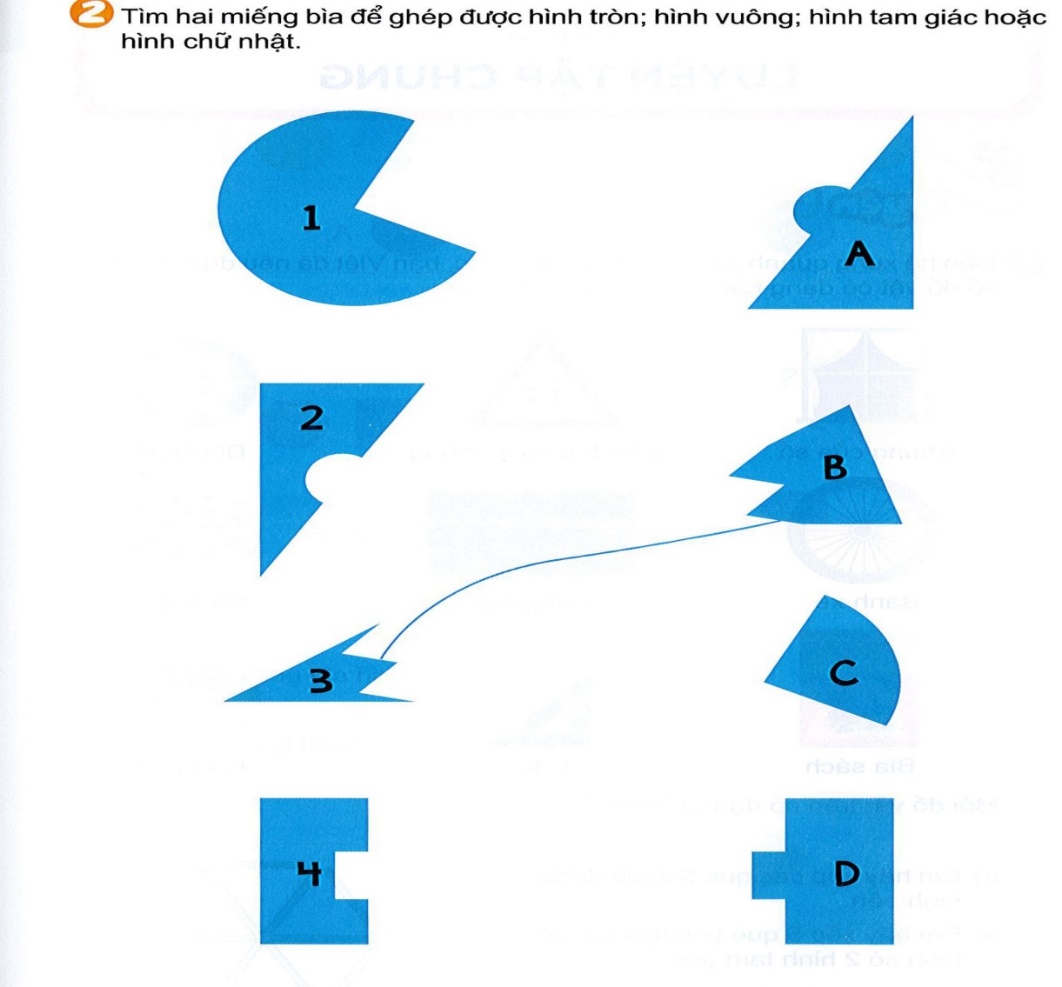